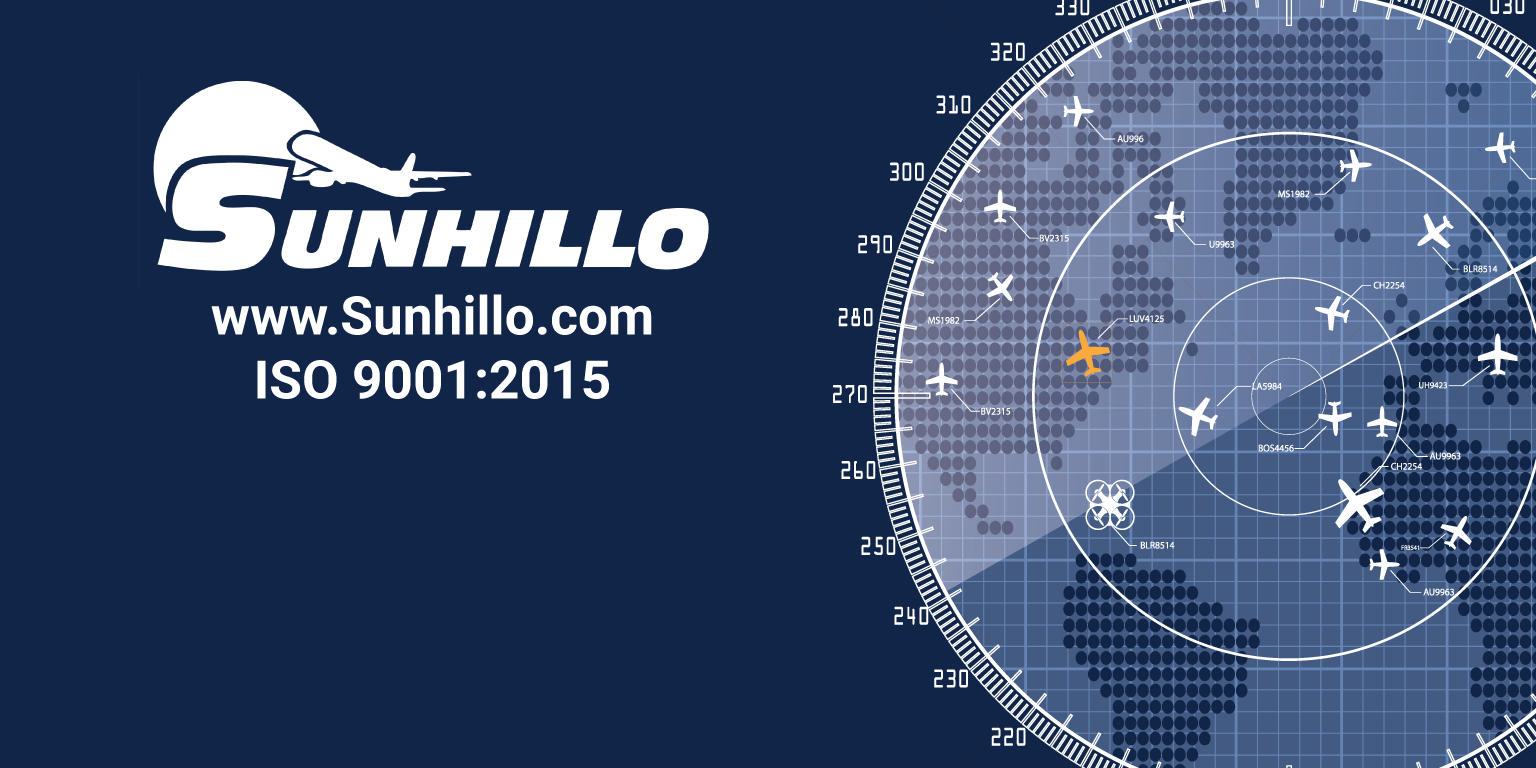 A Global Leader in Surveillance 
Data Distribution & Conversion
Systems
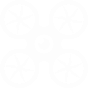 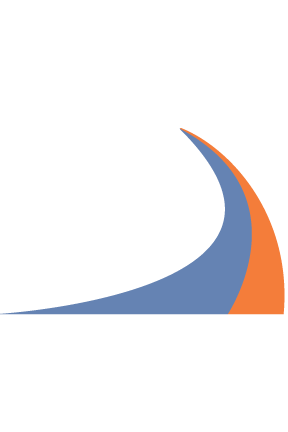 Sunhillo Corporation Global Presence
256 FAA Facilities
Over 50 Countries
www.Sunhillo.com
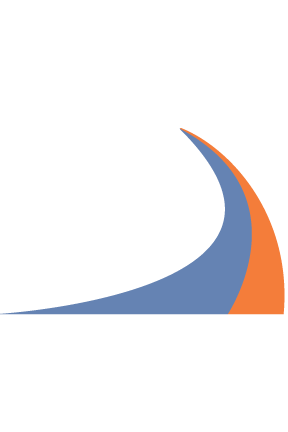 Sunhillo SureLine® Core Software
Sunhillo SureLine software is the backbone of Sunhillo Corporation’s surveillance gateway products: 
(RICI, Longport, Brigantine SGP, Ventnor and Margate II ADS-B) 

SureLine Functionality:
Conversion 
Translation 
Bridging dissimilar networks 
Analyzing data  
Connecting surveillance sources to air-traffic automation systems.
www.Sunhillo.com
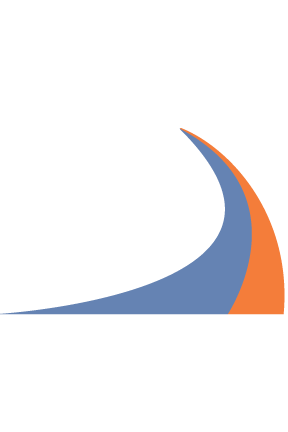 Sunhillo SureLine® Core Software
Sureline ADS-B Data Flow Example
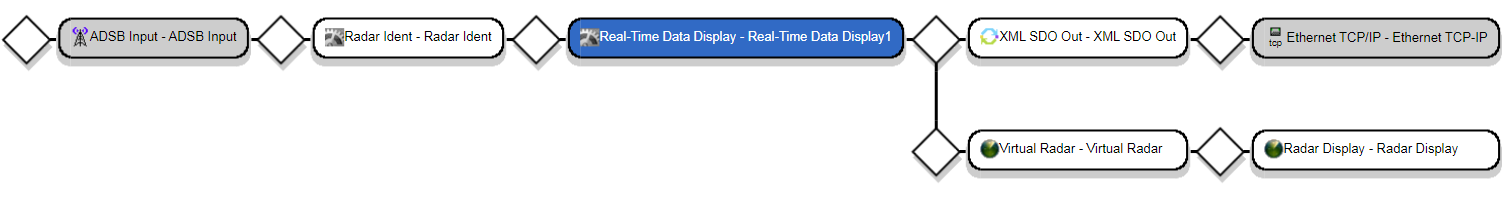 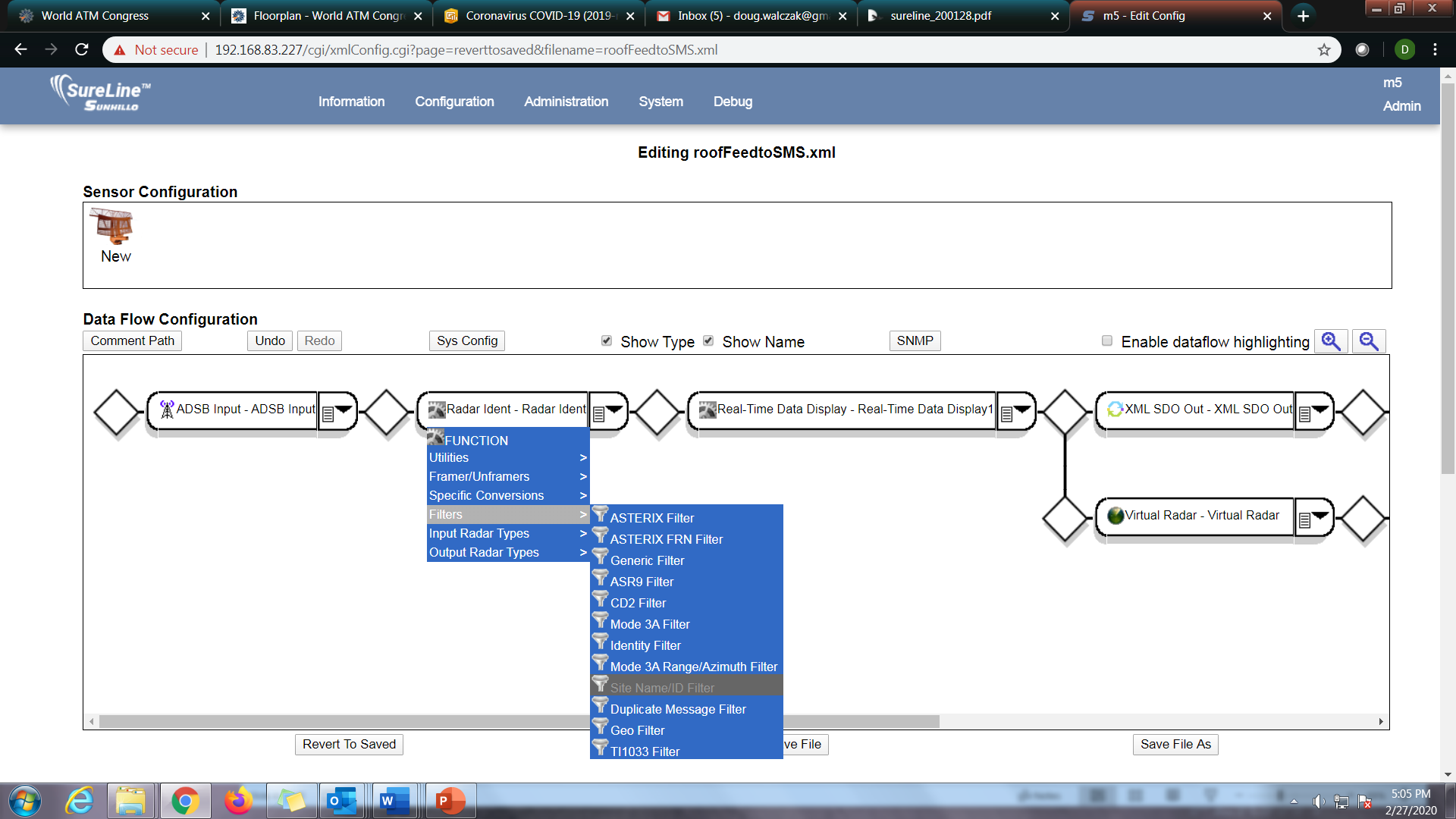 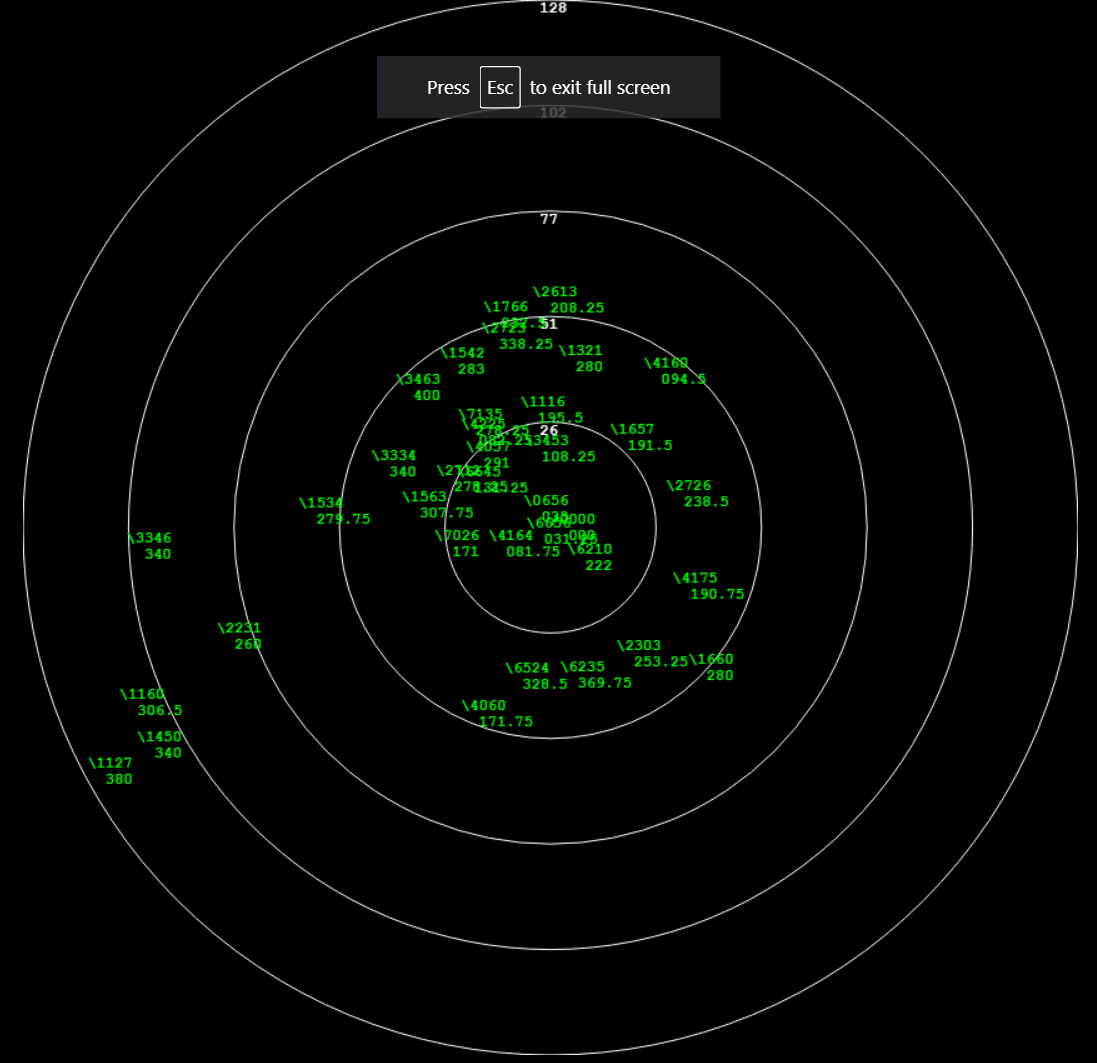 Filtering 
Capability
Built in Radar Display
www.Sunhillo.com
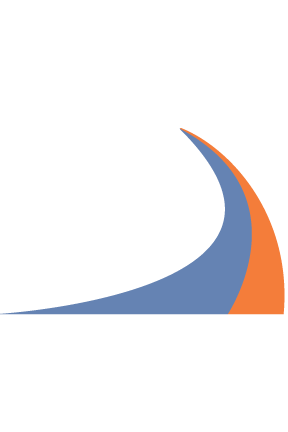 Surveillance Data Distribution & Conversion Products
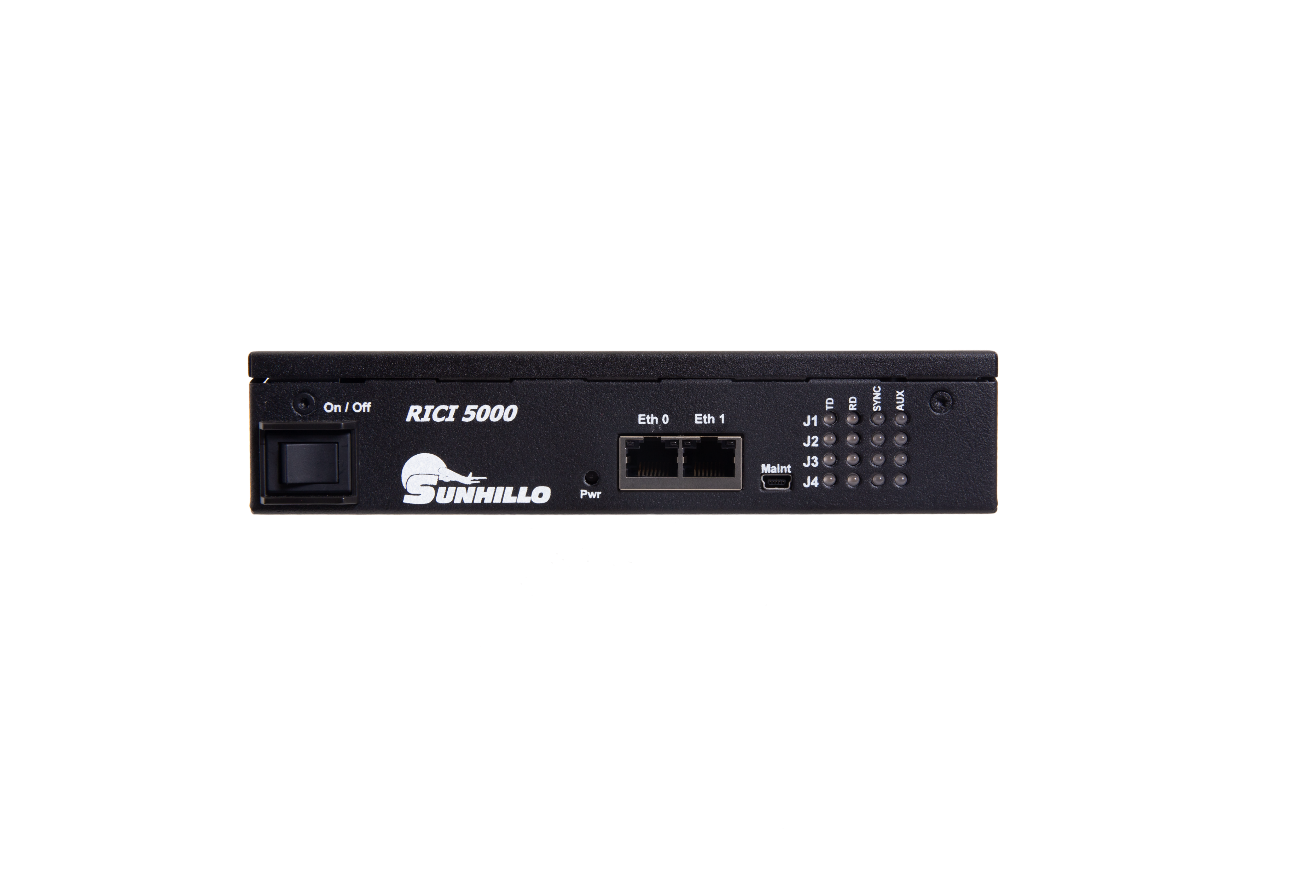 Powered by Sunhillo SureLine® Core Software

Surveillance and sensor data formatting, filtering, and conversions

TCP/IP, UDP/IP, and Serial to LAN Protocol Conversions 

Gigabit Ethernet

Rack Mountable
RICI 5000
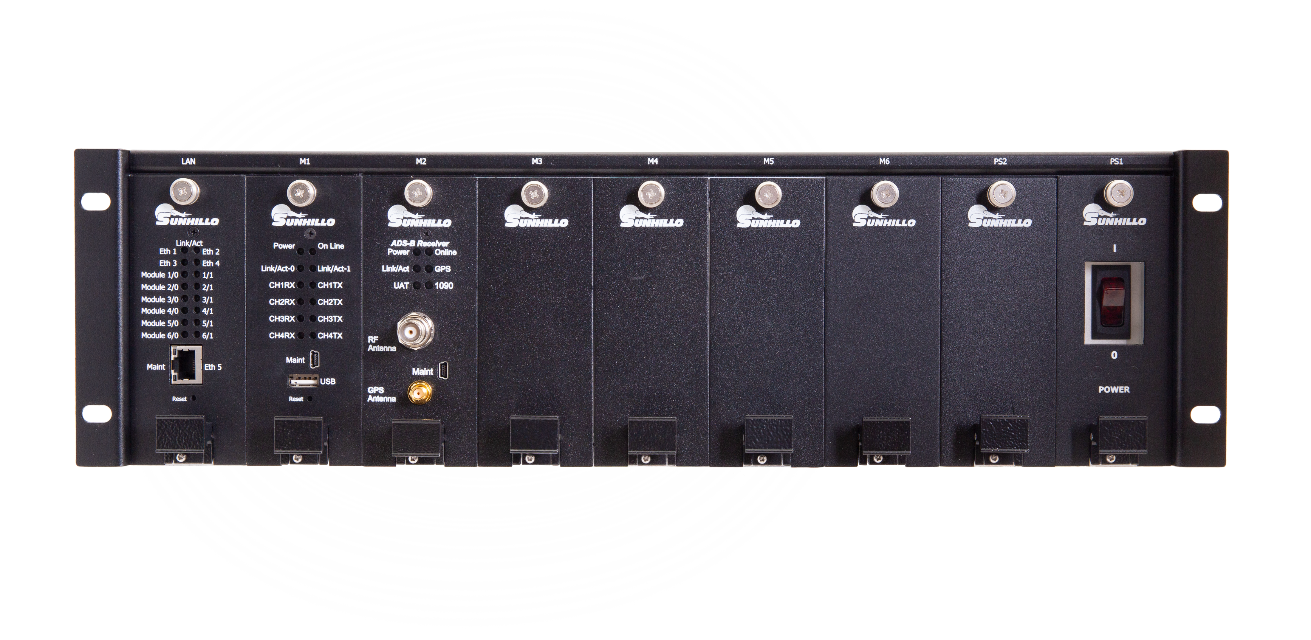 Longport
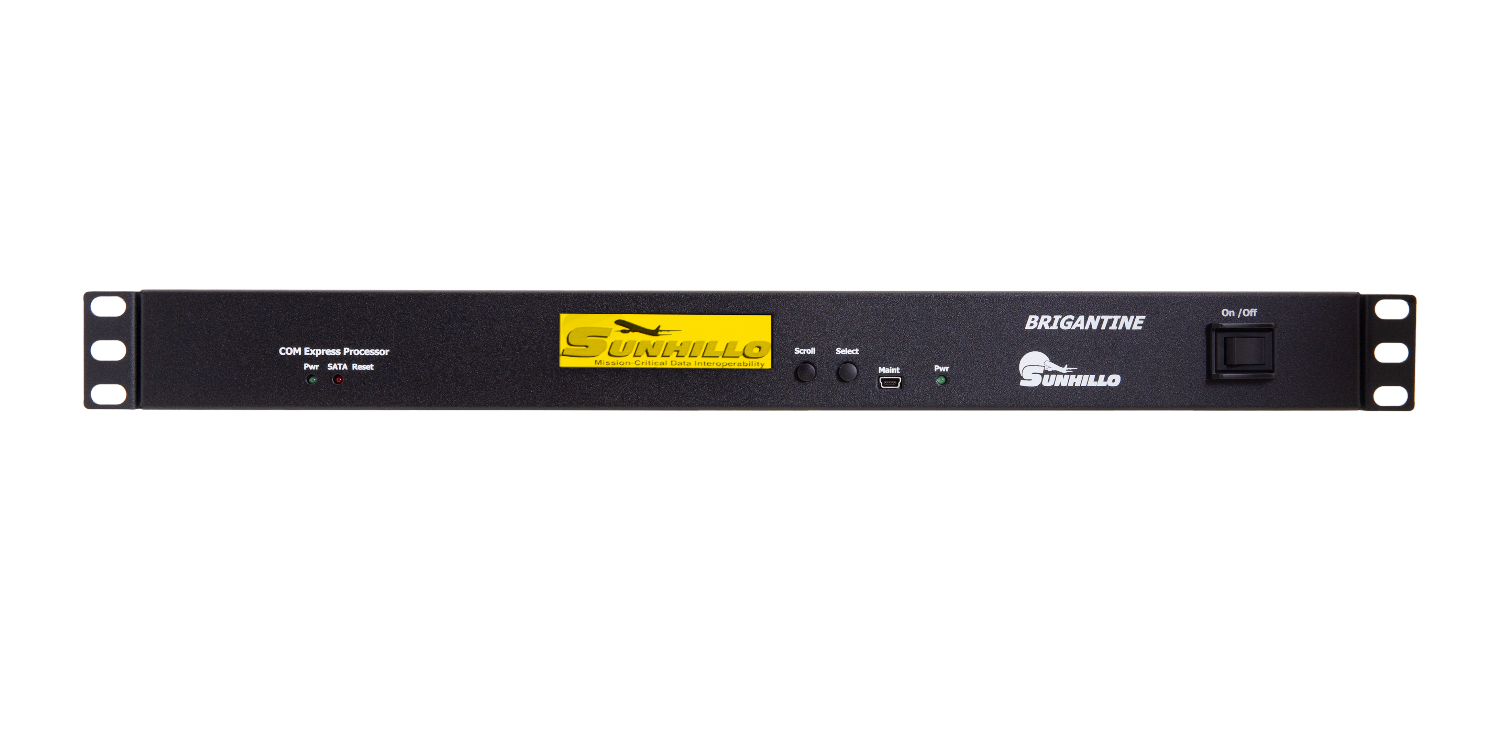 Brigantine
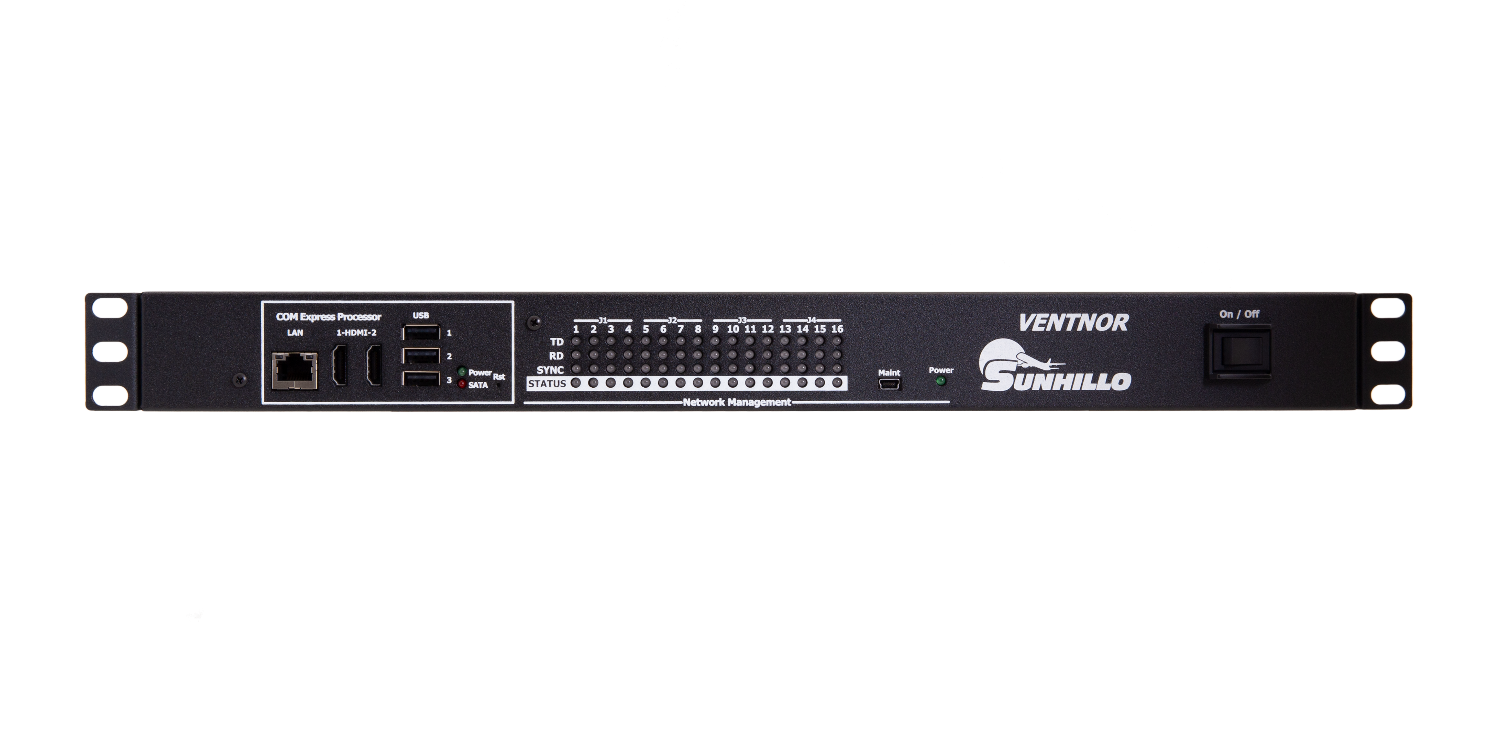 Ventnor
www.Sunhillo.com
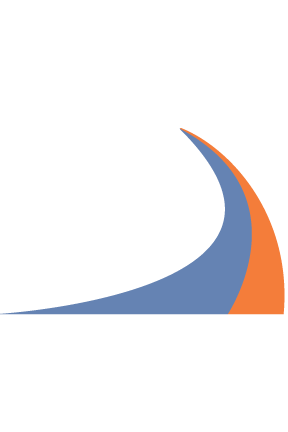 Sunhillo ADS-B Receiver
Accepts and decodes 978MHz UAT and 1090MHz ADS-B
Exceeds DO-260B and DO-282 standards
Front panel GPS, RF antenna input connections
Rack mountable or table-top compact design
Deployed to the US Navy, US Army, US National Guard
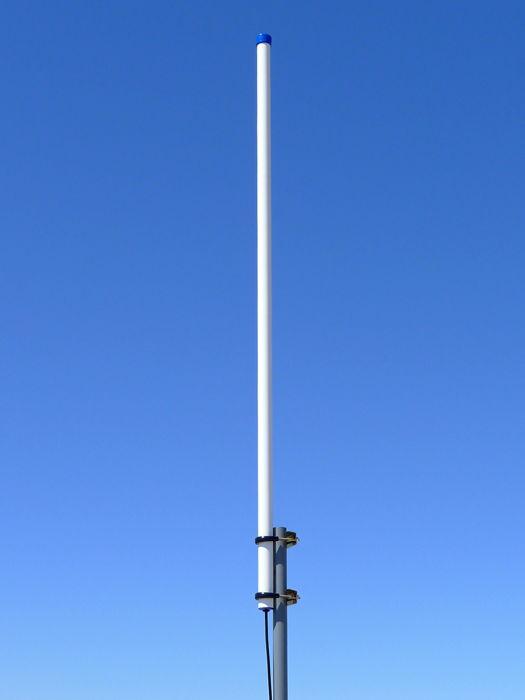 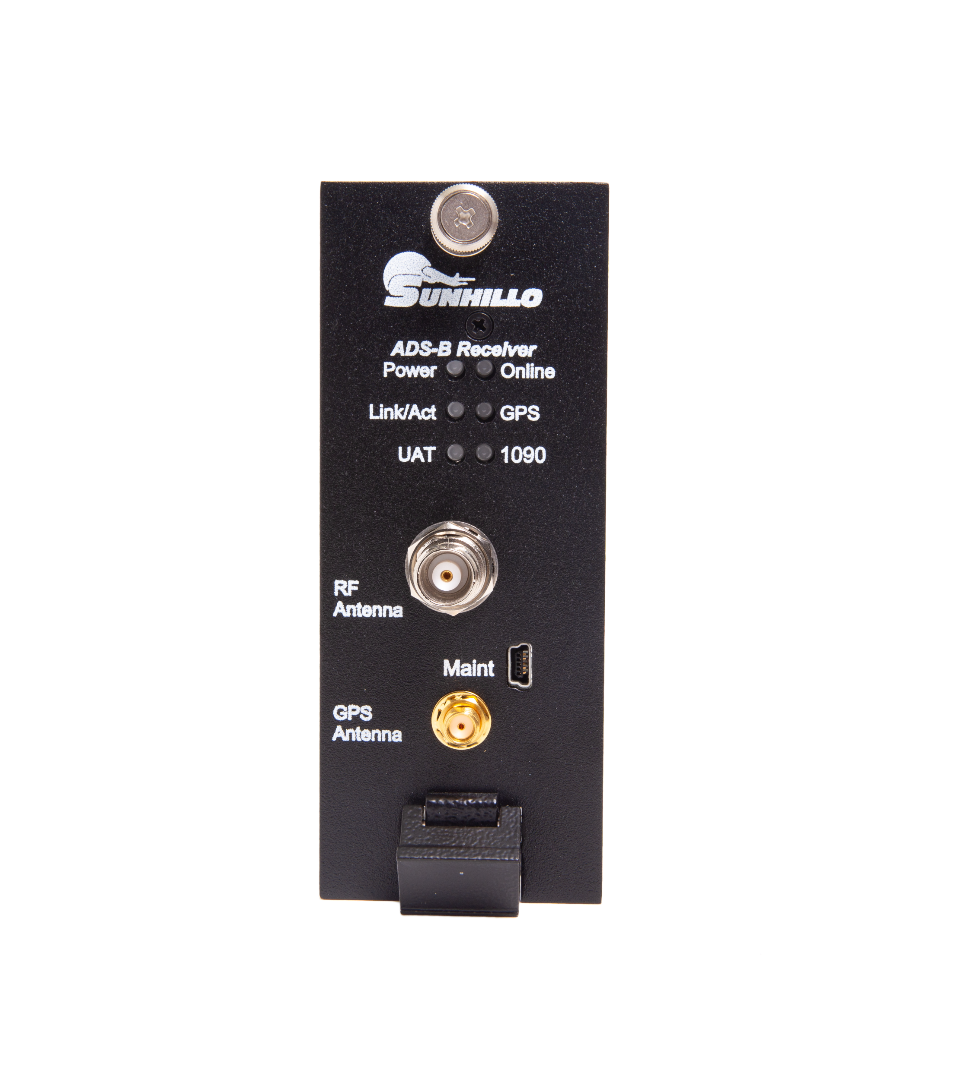 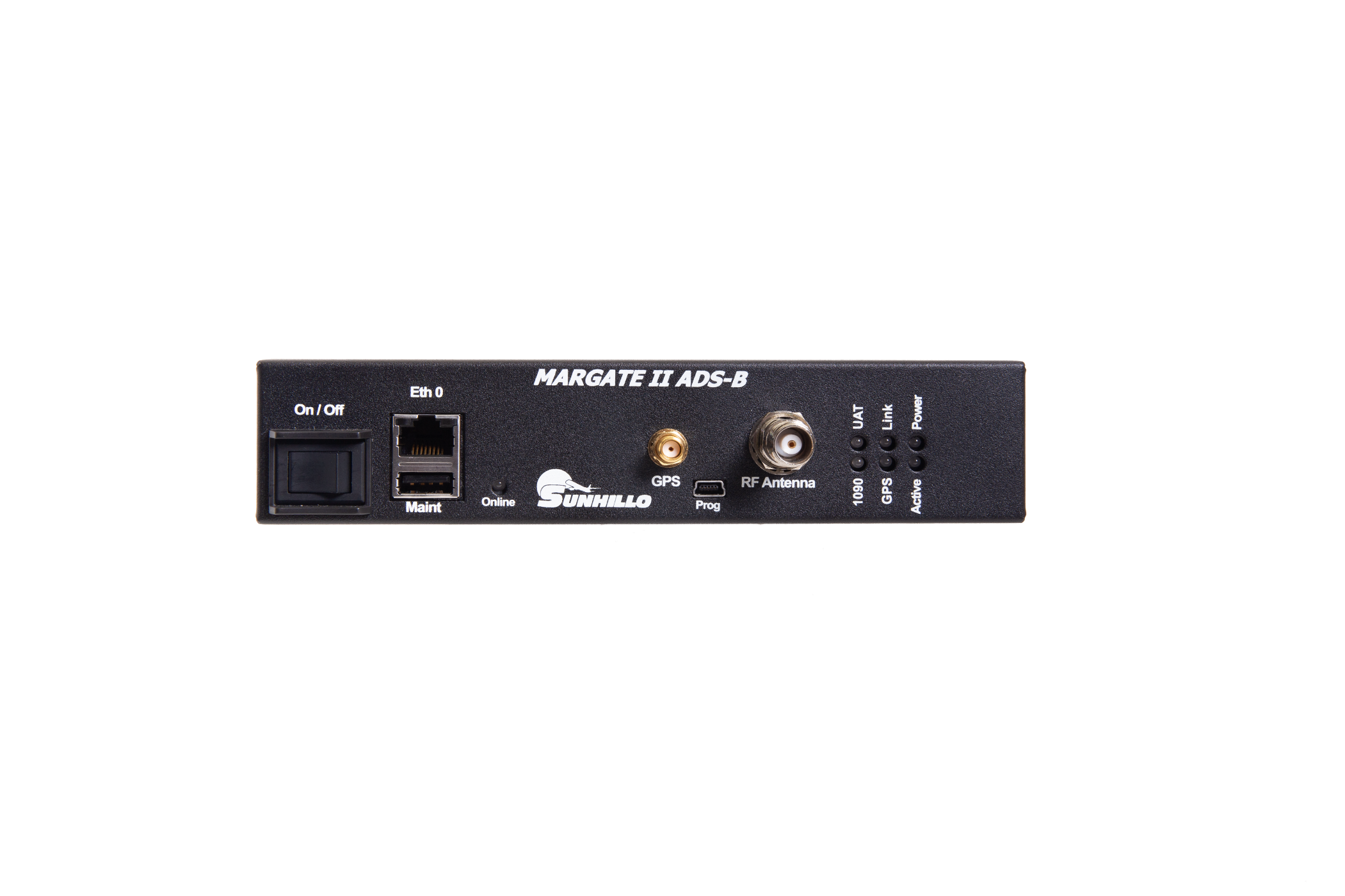 www.Sunhillo.com
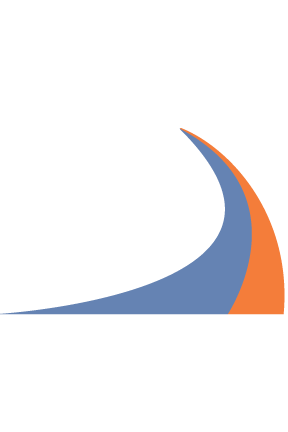 Surveillance Data Distribution System(SDDS)
IP/IP Surveillance Data Distribution
250,000 individual messages/sec scalable throughput
ASTERIX validation on all messages
All standard ASTERIX messages supported 
New or special categories added via user XML definition files
Instant switchover with no data loss
Duplicate message removal
Flexible Graphical configuration Editor
Features
Geo filtering
Conversion among Radar formats
Realtime Data displays
Radar recording and Database Connectors
Over 60 optional nodes for filter and output formats
User tool kit for data modification
Web Management and Control
www.Sunhillo.com
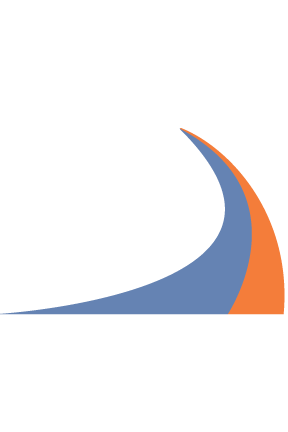 Sunhillo UAS-Connector (UAS-C)
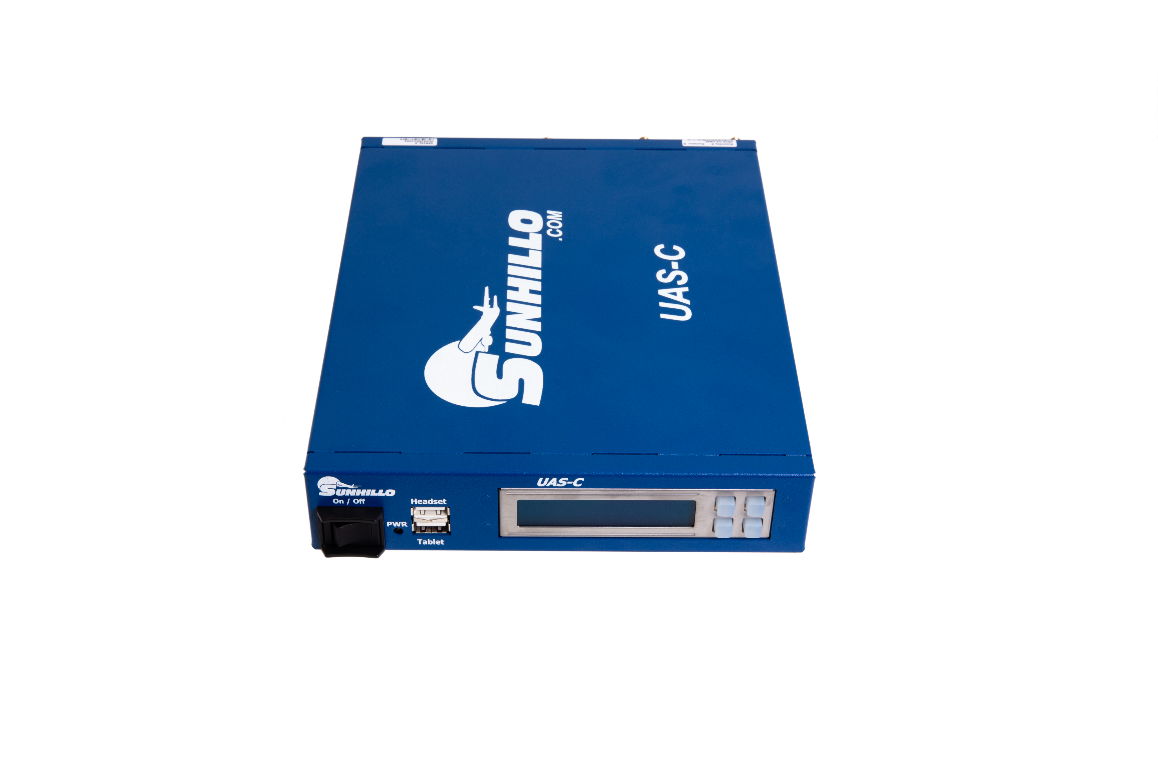 Track UAS of any size without Radar or ADS-B

Provides UAS Pilot See & Avoid display

Converts & distributes UAS location to ATC in local ATC format (ASTERIX etc)

Voice communications to/from ATC and UAS Pilot on proper radio frequency
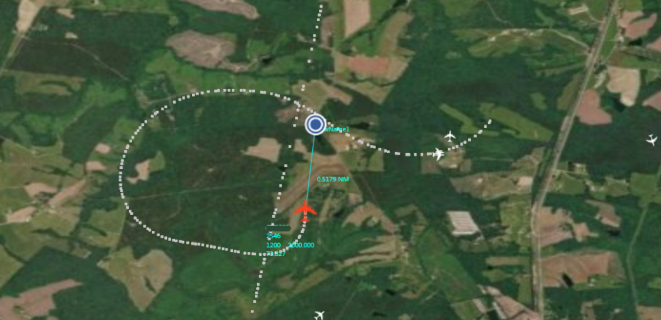 Provides a system capable of integration into almost any ATC/ATM/UTM for regional situational awareness and  Emergency Management arenas
www.Sunhillo.com
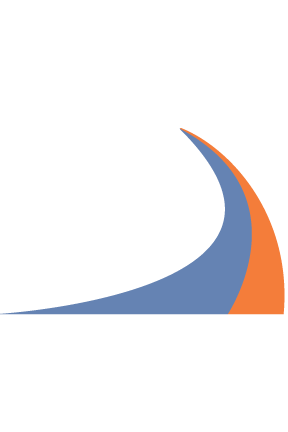 Surveillance Software Tools
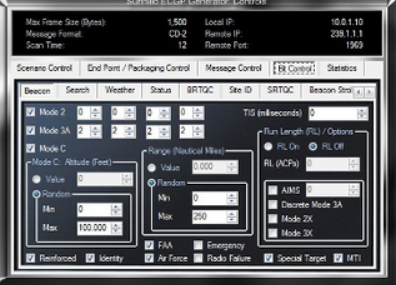 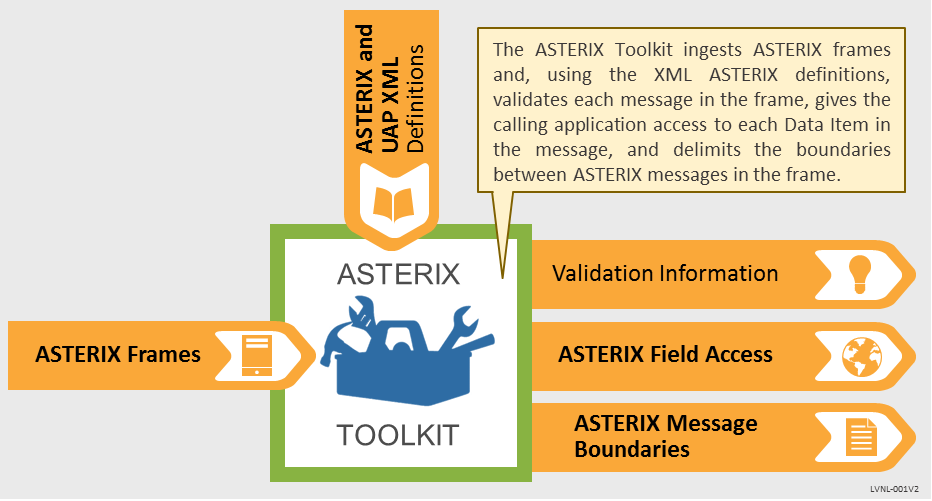 ECGP Generator
Load Generator and Conversion Test Tool
Generates CD-1, CD-2, ASR-9, MAR, ARSR-3, ARSR-4, and more
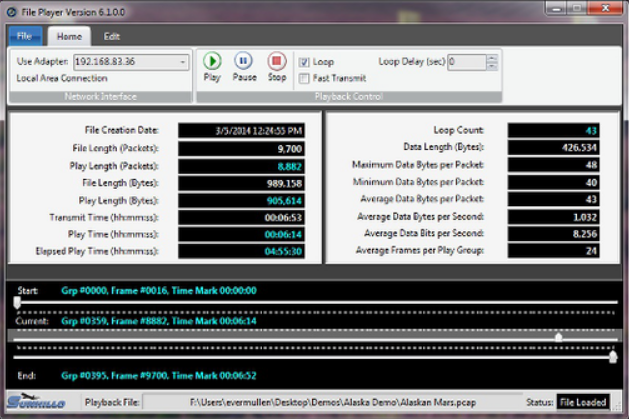 Sunhillo ASTERIX Toolkit
Captures and decodes State-of-the-art and legacy surveillance radar formats for analysis
Break out individual fields
File Player
Surveillance Data Playback
Test systems before they go live with captured data from the incoming network
www.Sunhillo.com
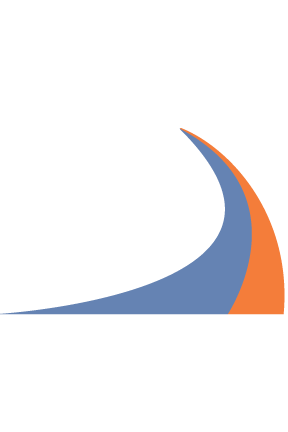 Trusted Partner to the US FAA, DoD
Expertise Across All Functional Areas:
Test & Evaluation
Training, Testing, Logistics
Project & Program Management
Systems Integration 
System, Software, & Hardware Engineering
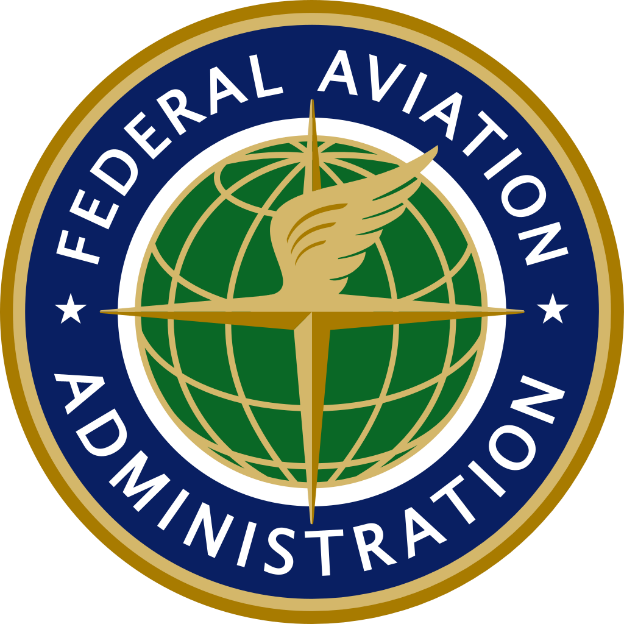 www.Sunhillo.com